Проект по нравственно –патриотическому воспитанию
«Частица малая большой России, Коростинский любимый край»

    «Человеку никак нельзя жить  без Родины, как нельзя жить без сердца.»                                    К. Паустовский
«Любовь к родному краю, родной культуре, 
родной речи начинается с малого - с любви к 
своей семье, к своему жилищу, к своему 
детскому саду. Постепенно расширяясь, эта 
любовь переходит в любовь к родной стране, к её 
истории, прошлому и настоящему, ко всему человечеству».                         
                    
                              
                                                          Л.С.Лихачев.
Актуальность
Родина, Отечество.…В корнях этих слов близкие каждому образы: мать и отец, родители, те, кто дает жизнь новому существу. Воспитание чувства патриотизма у дошкольников – процесс сложный и длительный. Любовь к близким людям, к детскому саду, к родному селу и родной стране играют огромную роль в становлении личности ребенка.    В последние годы идет переосмысление сущности патриотического воспитания: идея воспитания патриотизма и гражданственности, приобретая все большее общественное значение, становится задачей государственной важности. Современные исследователи в качестве основополагающего фактора интеграции социальных и педагогических условий в патриотическом и гражданском воспитании дошкольников рассматривают национально – региональный компонент. При этом акцент делается на воспитание любви к родному дому, природе, культуре малой Родины.
Знакомство детей с родным краем: с историко-культурными,
 
национальными, географическими, природными особенностями 

формирует у них такие черты характера, которые помогут им стать 

патриотом и гражданином своей Родины. Ведь, яркие впечатления о 

родной природе, об истории родного края, полученные в детстве, нередко

 остаются в памяти человека на всю жизнь.

     Поэт Симонов в стихотворении “Родина” пишет:

“Ты вспоминаешь не страну большую, которую изъездил и узнал.Ты вспоминаешь Родину такую, какой её ты в детстве увидал”

    И действительно, как не велика наша страна, человек связывает свое 

чувство любви к ней с теми местами, где он родился, вырос; с улицей, по
 
которой ходил не раз; с двором, где посадил первое деревце.
Цель проекта:
- воспитание гражданских чувств, чувства любви к Родине, родному 
краю; 
- развитие способностей к практическому и умственному 
экспериментированию, речевому планированию, логическим 
операциям.
Задачи проекта:
- дать знания детям о родном селе: история, достопримечательности, 
люди, природа.

- познакомить с именами тех, кто основал село.

- расширить знания детей о флоре и фауне родного края.

- воспитывать любовь к родному селу, району, умение видеть прекрасное,  гордиться им.

-  познакомить с культурой и традициями Волгоградской области и Котовского района.
Вид проекта
Долгосрочный,
          познавательный, 
           групповой.
Участники проекта:
- дети старшей группы
         - родители воспитанников 
         - педагоги группы 
         - музыкальный руководитель           Сроки реализации: 
         - в течение года
Предполагаемый результат:
Итоговым результатом является диагностика, где дети покажут свои знания. Учитывается активное участие детей в выставках, конкурсах, спортивно-патриотических мероприятиях, дискуссиях, других видах деятельности.
   Умение выражать собственное мнение, анализировать, живо реагировать на происходящее, оказывать посильную помощь.
   Освоение доступных знаний об истории родного Отечества.
   Приобретение детьми дошкольного возраста навыков социального общения со взрослыми.
   Проявление внимания и уважения к ветеранам, пожилым людям, оказание посильной помощи.
Гипотеза
Не следует ждать от детей взрослых форм проявления любви к родному селу, но если в ходе реализации проекта дети приобретут знания об истории села, достопримечательностях, будут знать имена тех, кто основал и прославил село, начнут проявлять интерес к событиям сельской жизни и отражать свои впечатления в продуктивной деятельности, то можно считать, что цель и задачи проекта выполнены.
Методы проекта
Наблюдение,
            совместные игры,
            анкетирование,
            познавательные игровые занятия,
            беседы.
Этапы проведения и реализации проекта:
Информационно-накопительный:
Изучение интереса детей для определения целей проекта.
Знакомство с литературой по теме
Выставка книг по патриотическому воспитанию
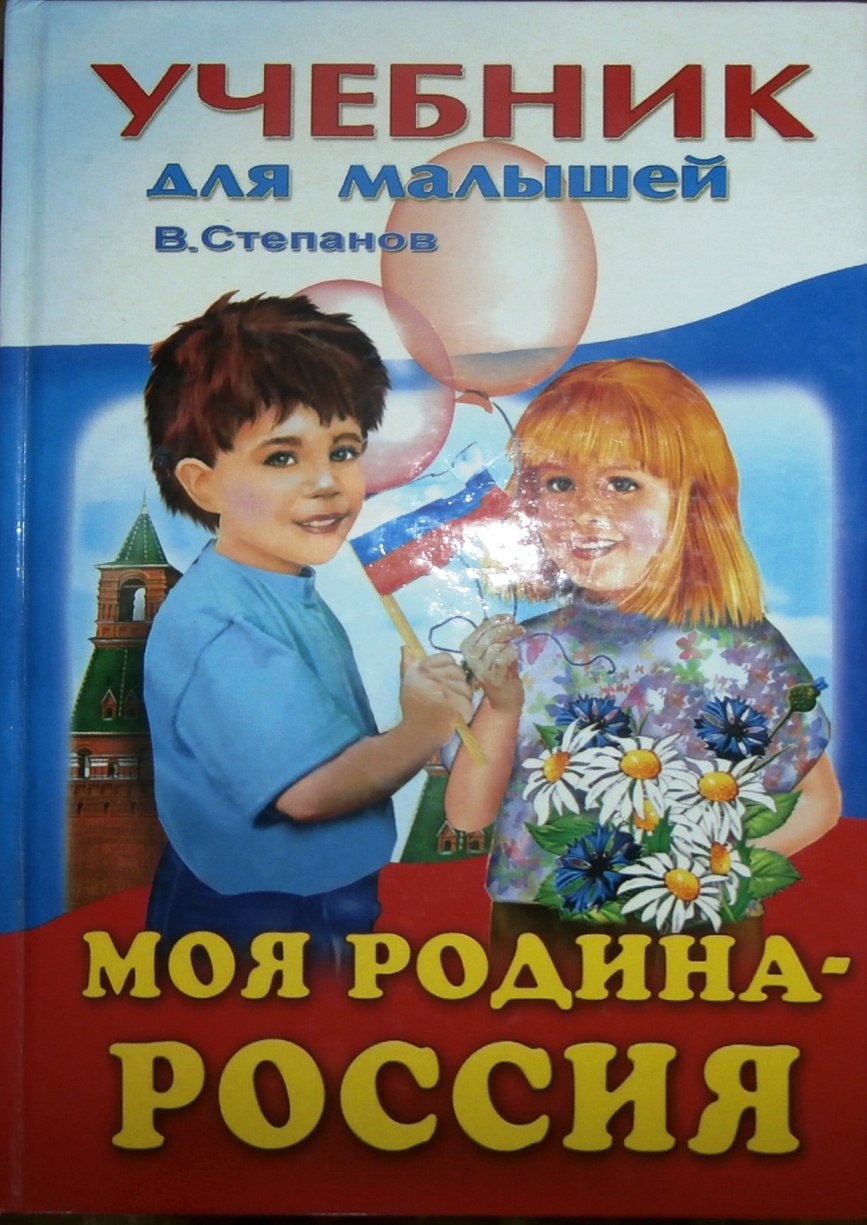 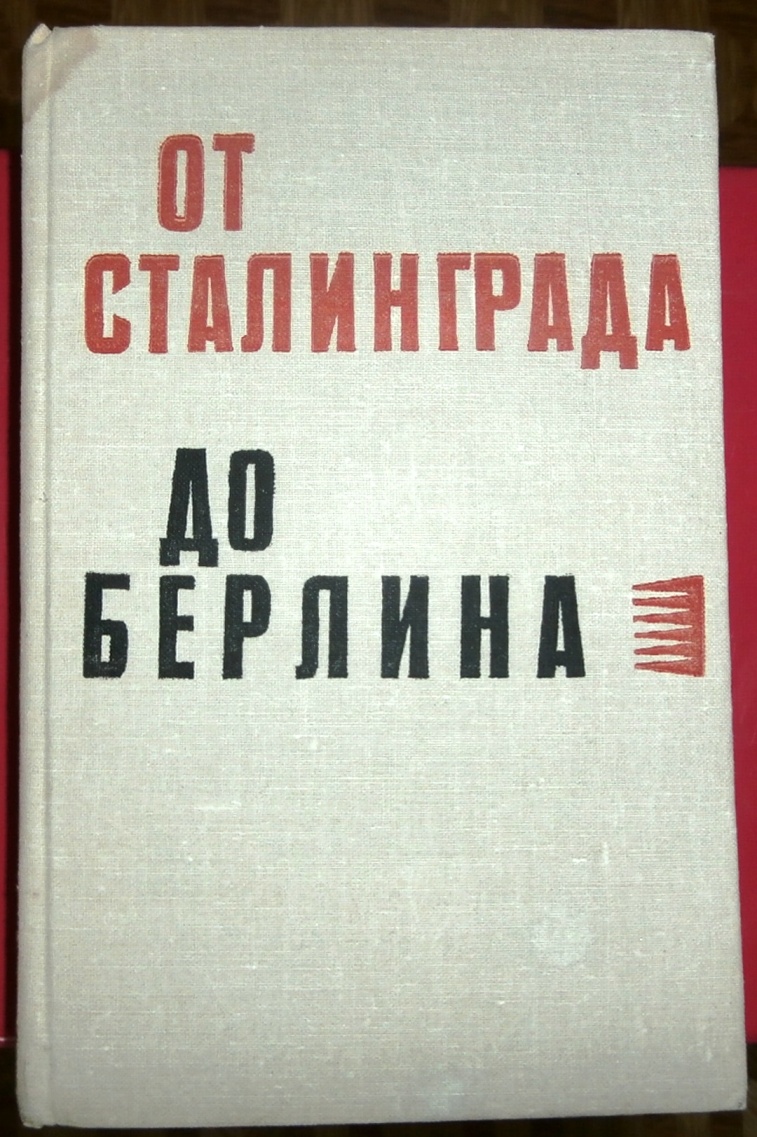 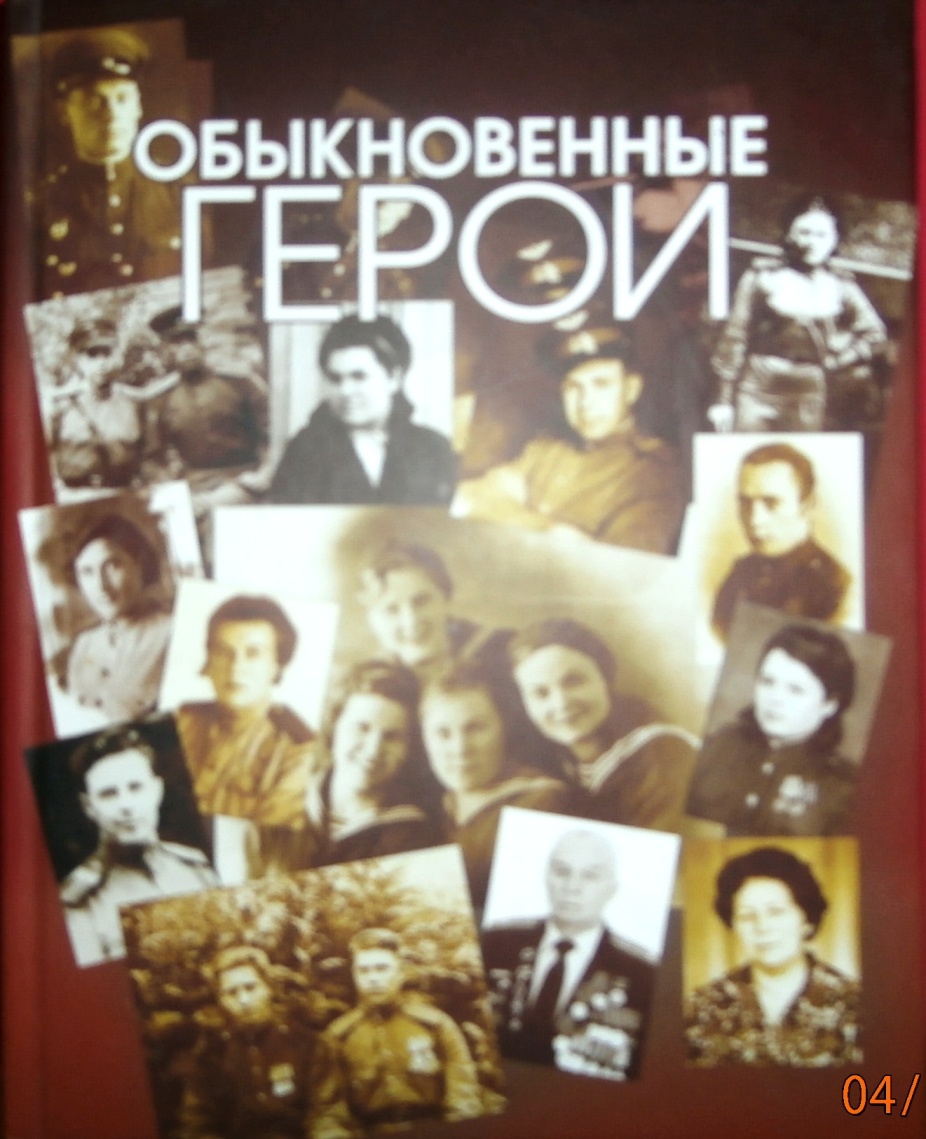 Мы вырастем и все Поможем вам исправить. И крест ваш понесем,И не порушим память.Луч солнца из окна,Что утром мирно светит, Ты защити, страна,Чтоб жили твои дети.
II. Организационно-практический
Проведение цикла познавательных 
занятий, на темы: “Дом, в котором я живу», 
«Моя малая Родина –Волгоградский край!»
Изготовление мини – музея «Быт русской деревни» , экскурсии по селу, выставка рисунков к 70-летию Победы, составление герба своей семьи, знакомство с символикой России.
Родина – это земля у порога,Где ты впервые узнал своё имя.Родина – это большая дорога,Та, по которой пойдёшь ты с другими.
Село моё на краешке земли.                  Здесь всё до каждой мелочи знакомо.                  Куда б меня пути не завели,                  Я вспоминаю с нежностью о доме.
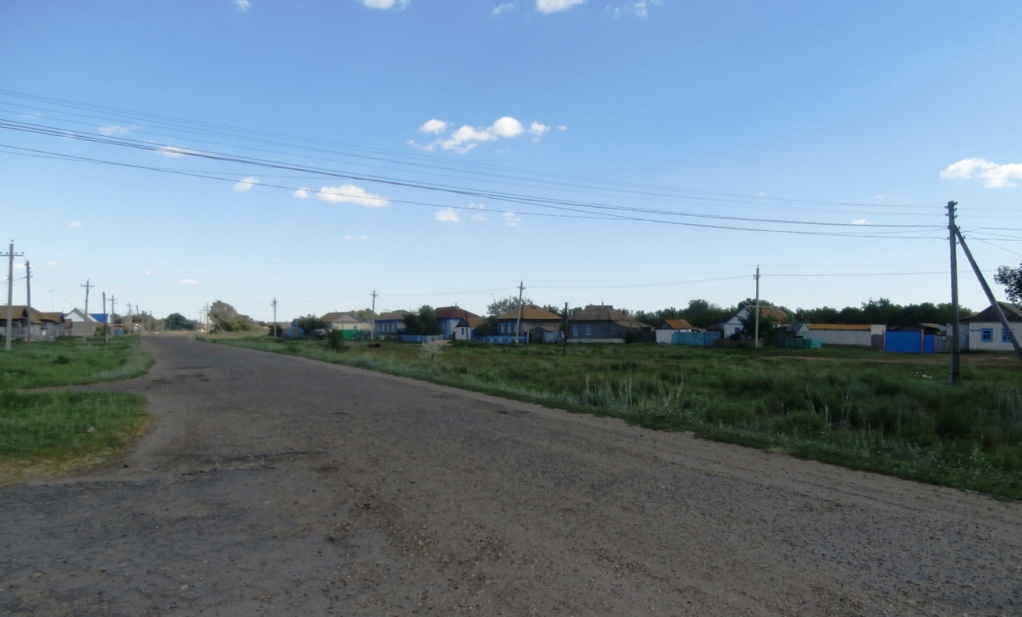 Село моё родное –России уголок,Где никогда я в жизниНе буду одинок.Здесь речка голубаяБежит среди травы.И устали не зная,Шуршат вновь камыши.
Там есть сцена и кулисы,
И актеры, и актрисы,
Есть афиша и антракт,
Декорации, аншлаг.
И, конечно же, премьера!
Догадались вы, наверно.
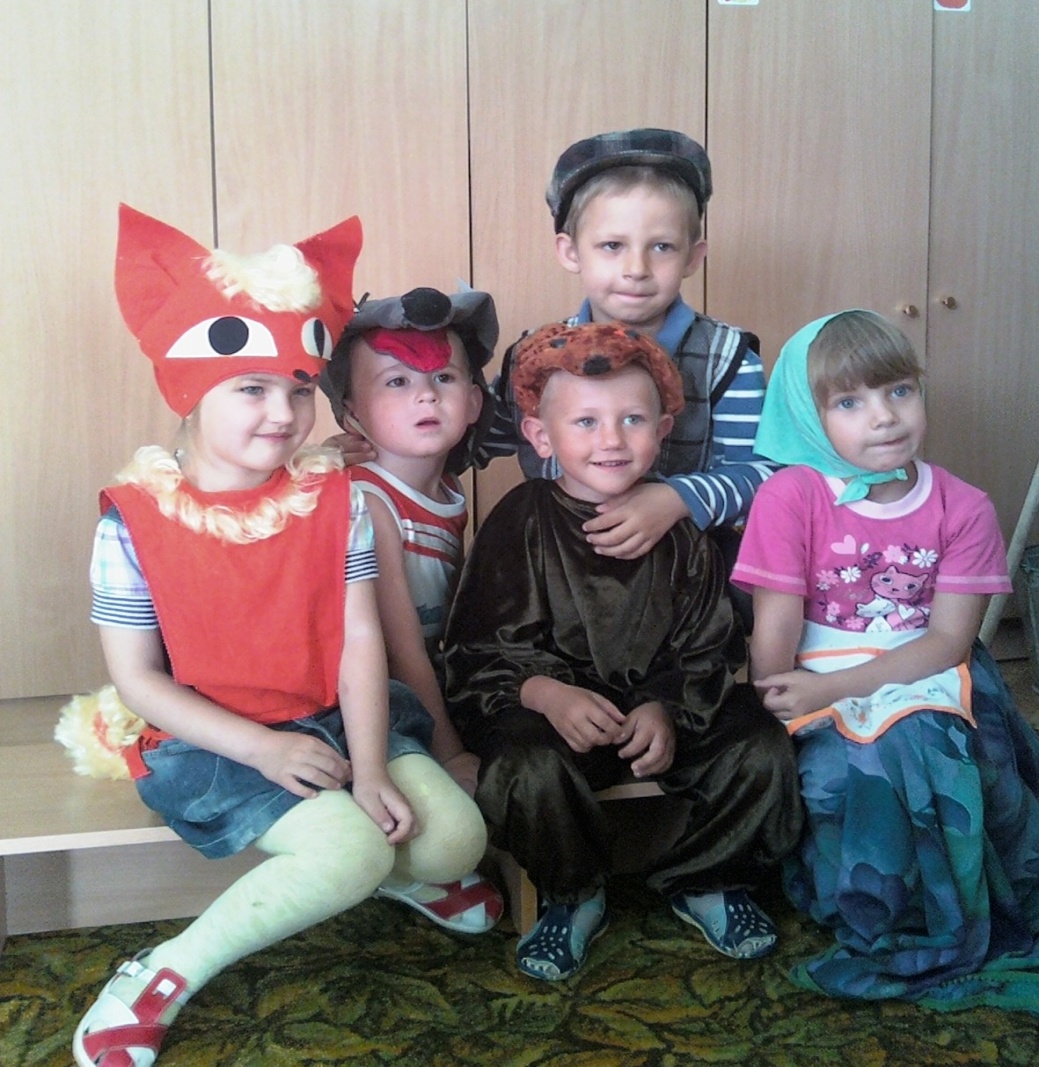 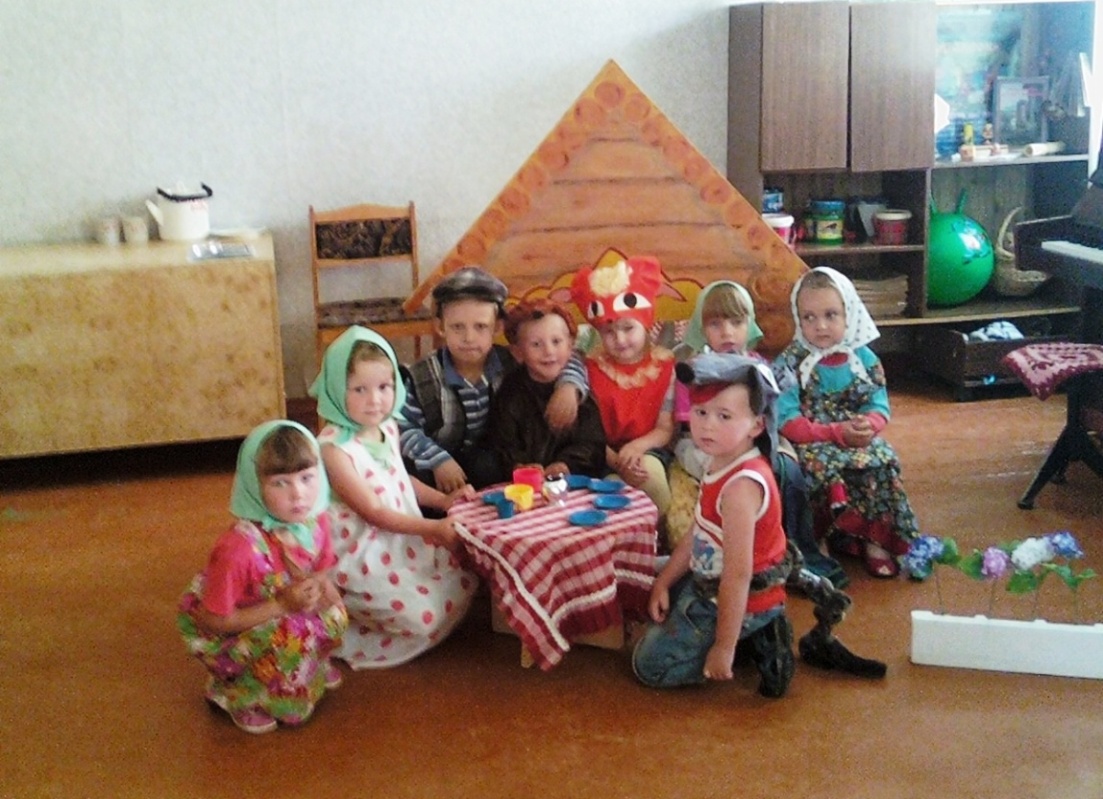 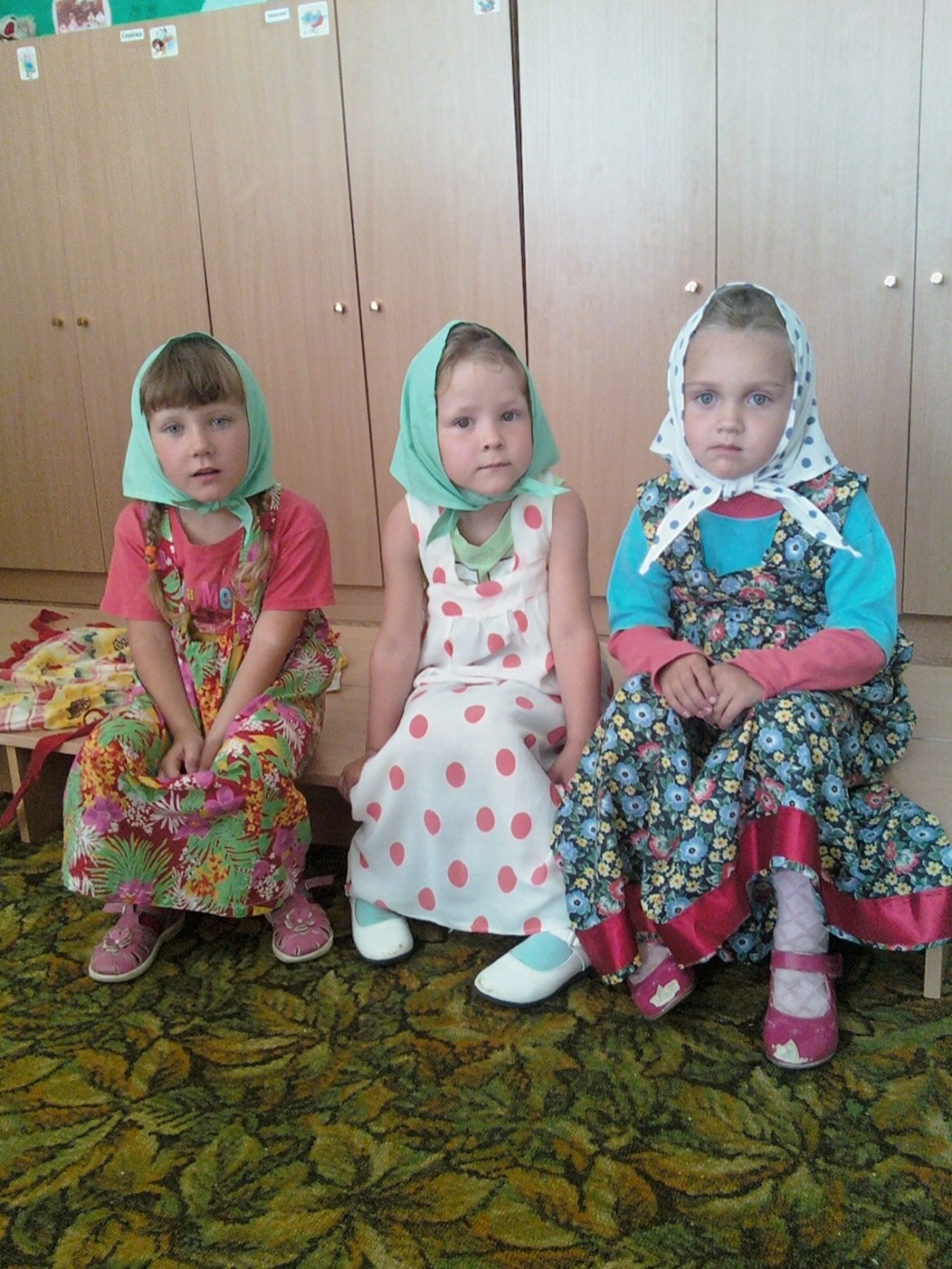 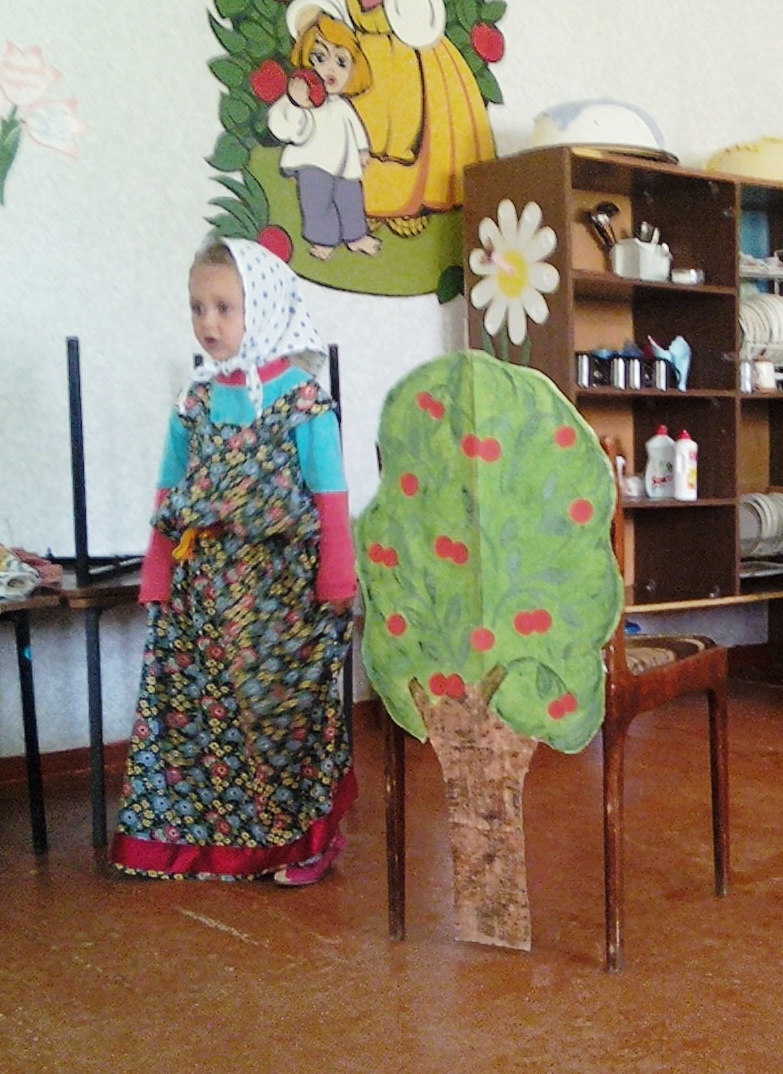 Победа… Только как же эту больВместить в минуту горькой тишины?..А на ветрах полощется огоньРебятам, не вернувшимся с войны.
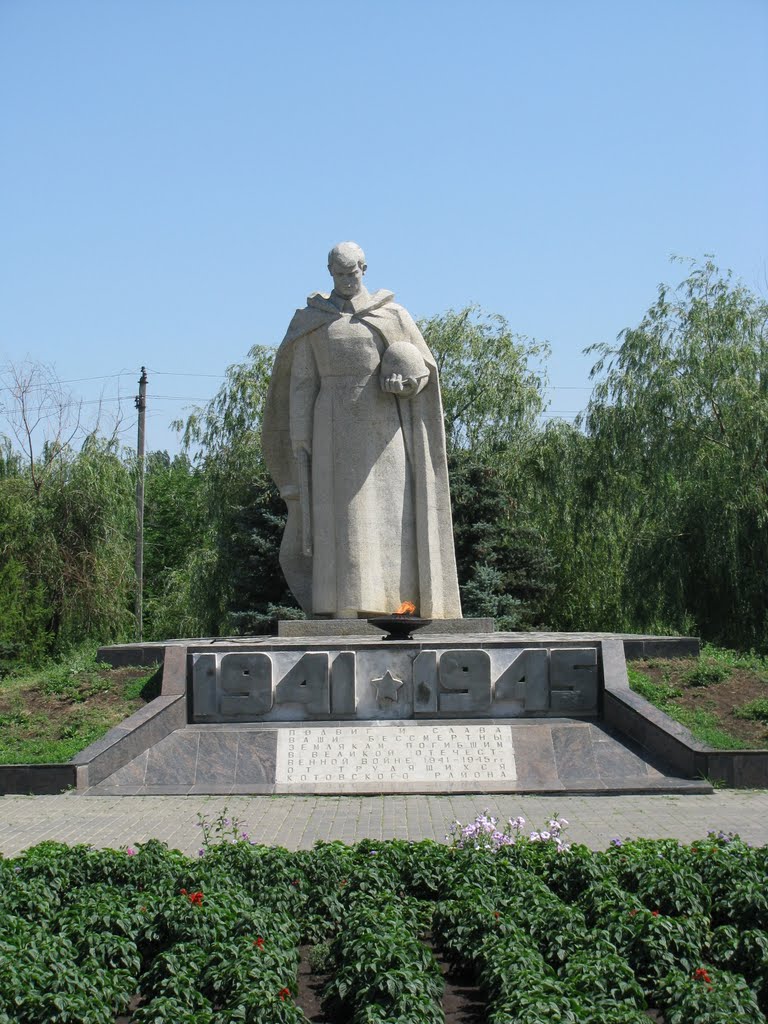 Пусть на век исчезнут войны,
Чтобы дети всей Земли
Дома спать могли спокойно,
Танцевать и петь смогли.
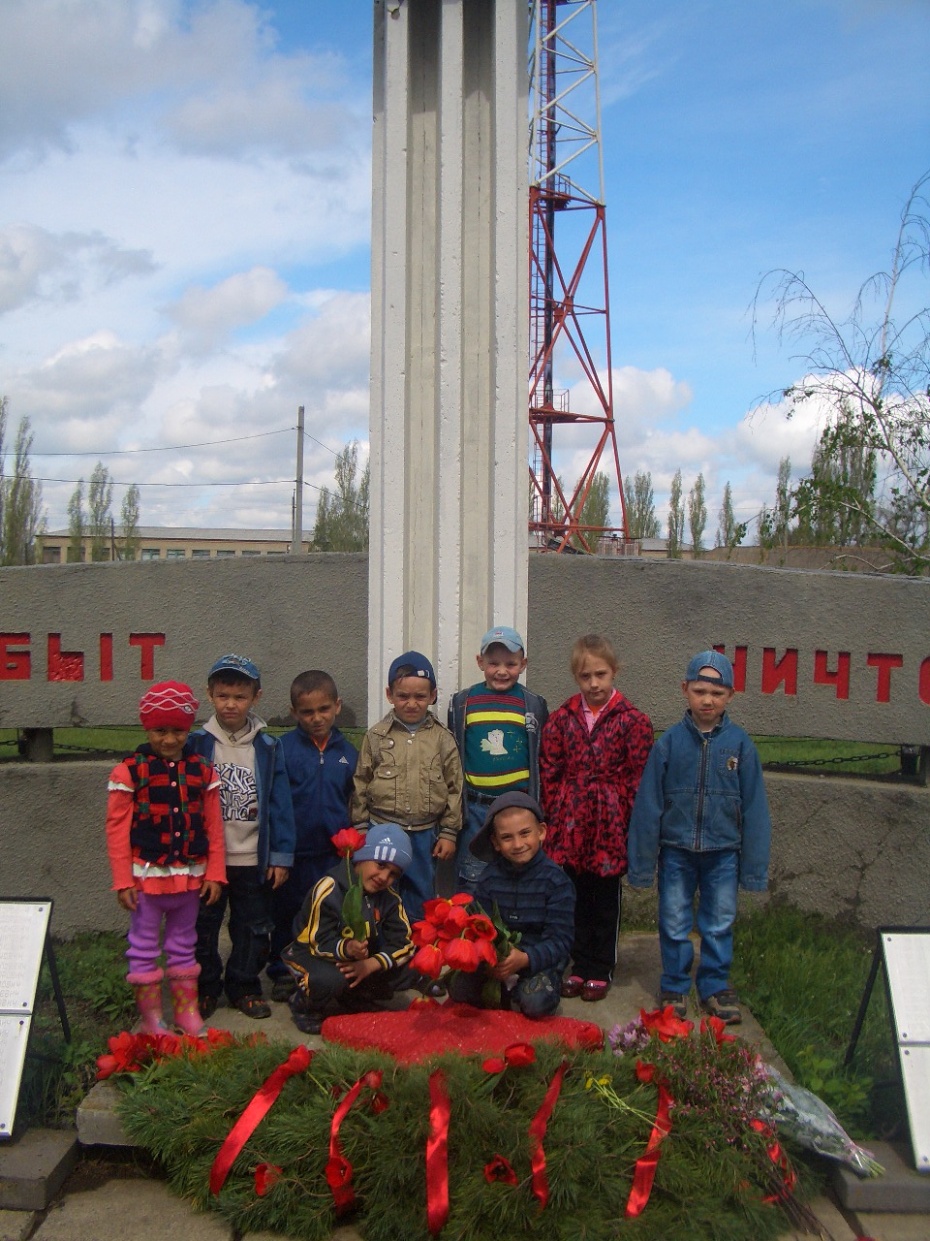 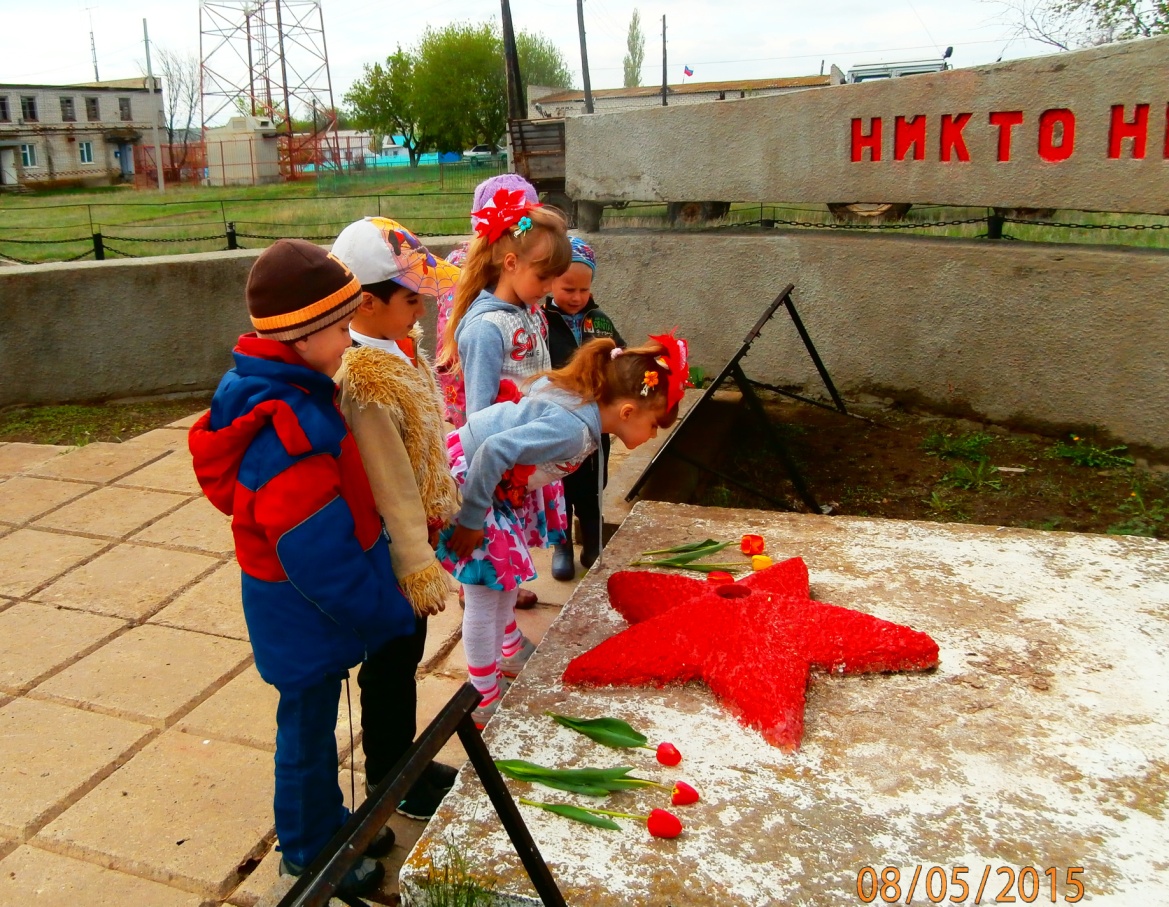 Оформление патриотического                     уголка
Патриотический  уголок
Мини -  музей быта русской деревни
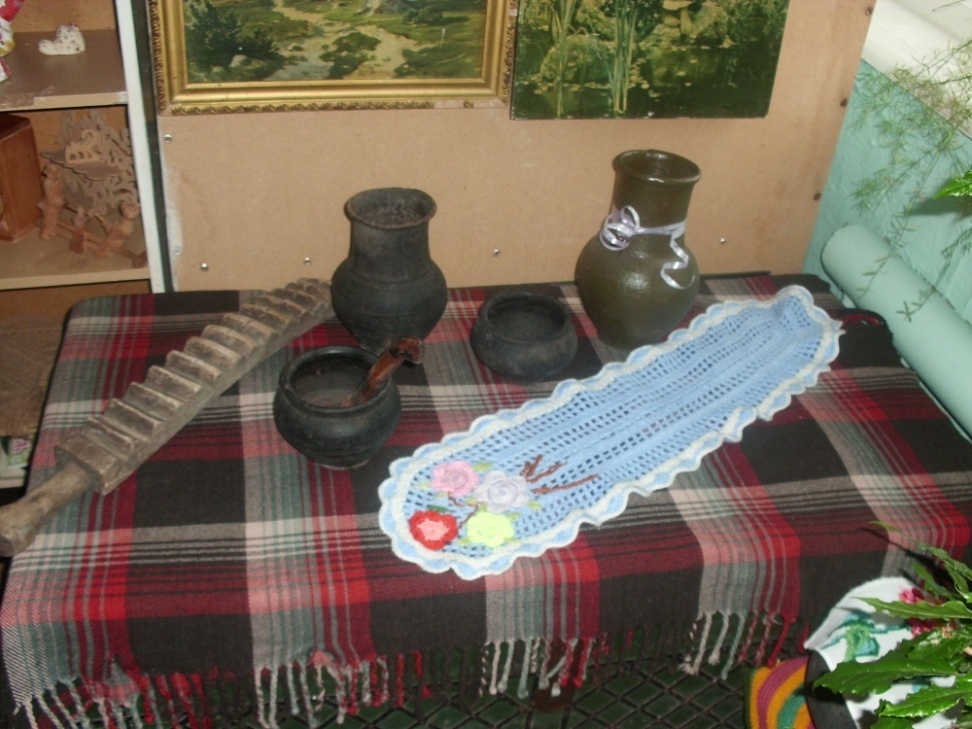 Гой ты, Русь, моя родная,                 Хаты — в ризах образа...                 Не видать конца и края -                Только синь сосет глаза.
Знакомство с символикой            Герб и флаг Волгоградской области
Герб г. Котово           Волгоградской  области
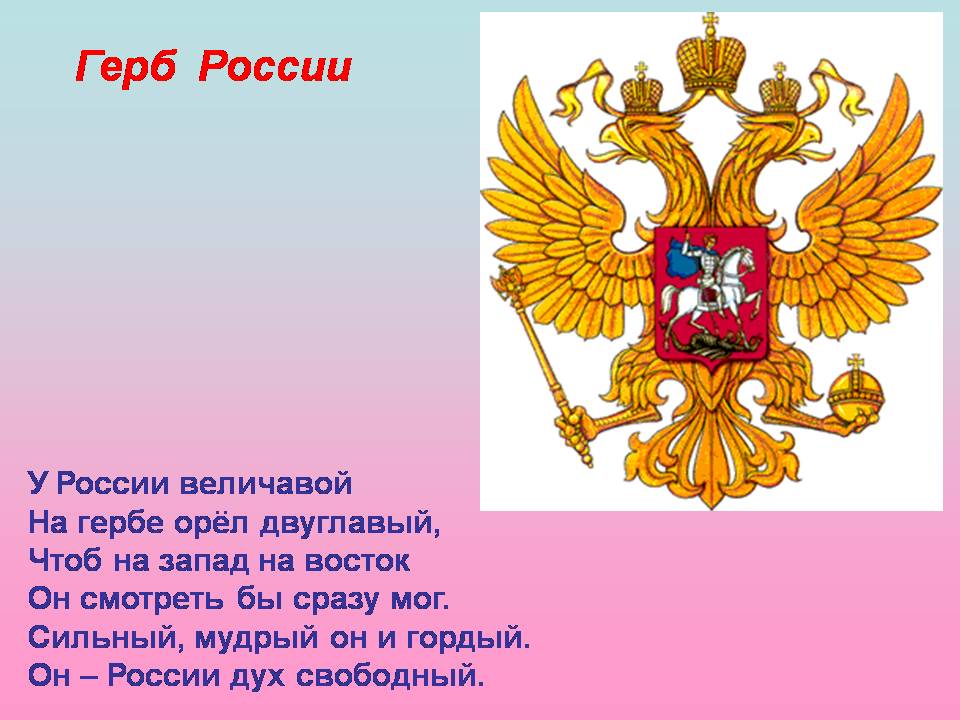 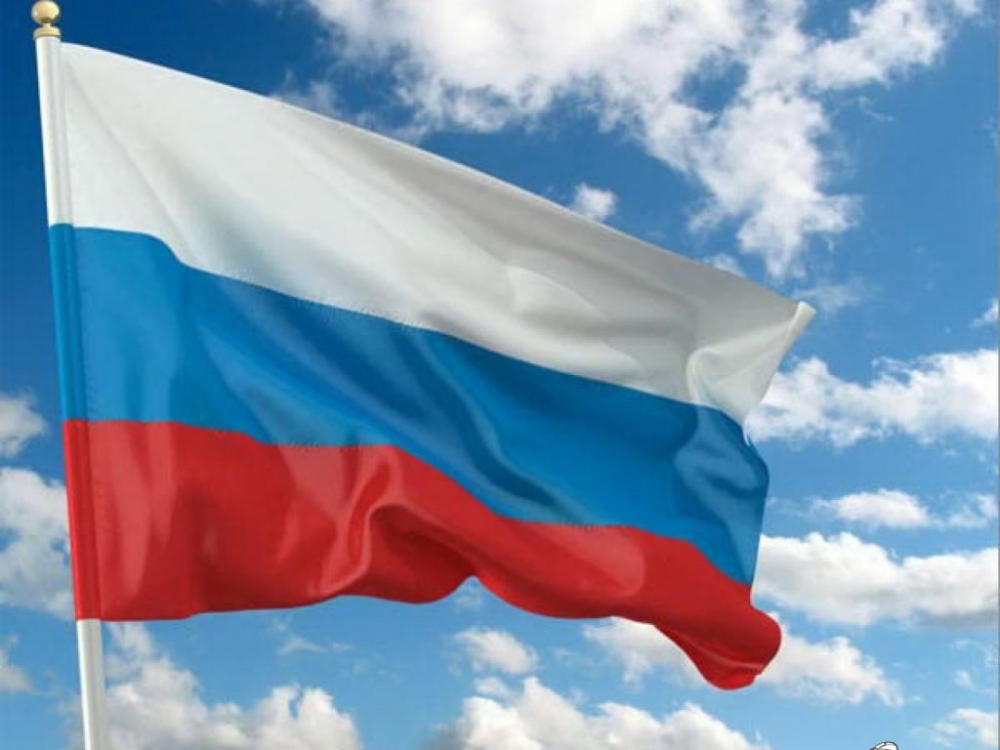 Белый цвет - березка.   Синий - неба цвет.   Красная полоска -   Солнечный рассвет
На моём рисункеПоле с колосками,Церковка на горкеРядом с облаками.
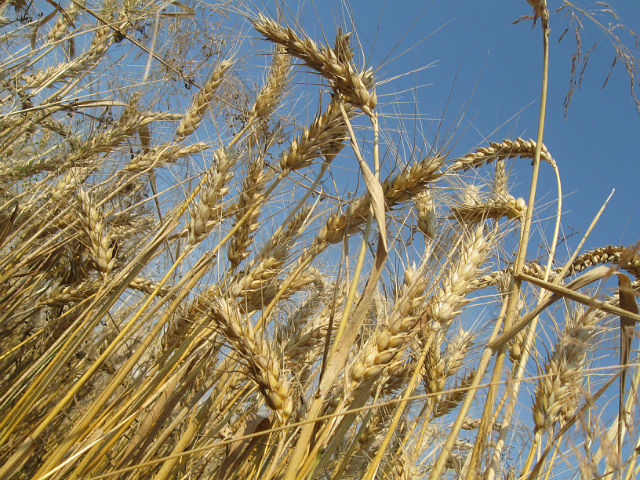 Настал тот день, которого мы ждали,   На экскурсию сегодня мы пошли.                           Ура!!!
Экскурсия в магазин
Экскурсия на почту
Экскурсия  в библиотеку
Экскурсия в с/администрацию
Культура и традиции   Масленица, Масленица,Дай блинком полакомиться.Прогони от нас метели,Прокати на карусели.Растопи холодный лёд,Пусть весна скорей придёт!
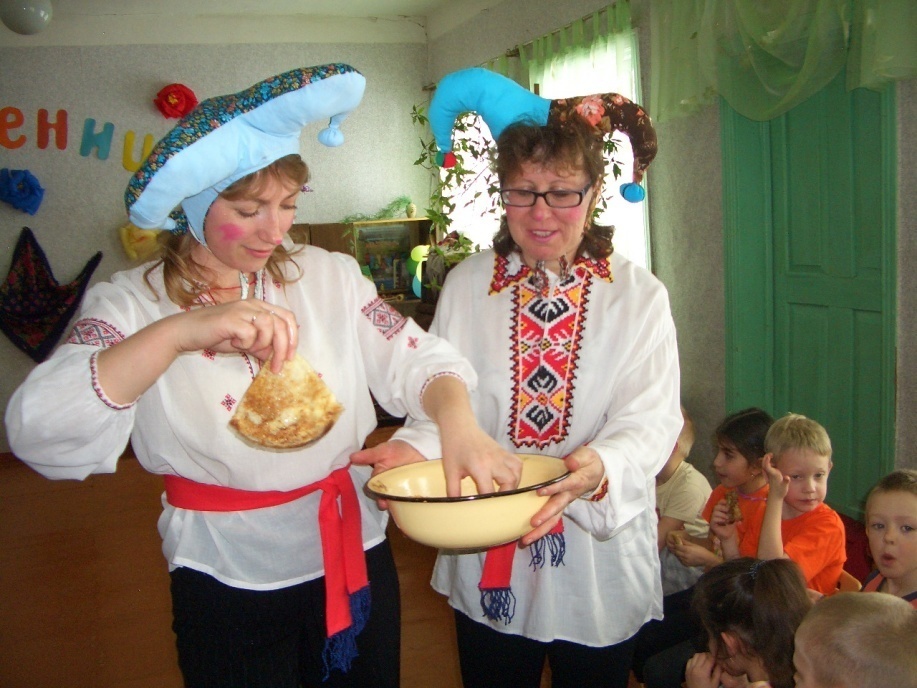 Словно яркая раскраска,К нам домой явилась пасха.Принесла в своём лукошке,Яйца, булочки, лепёшки,Пироги, блины и чай.Пасху весело встречай!
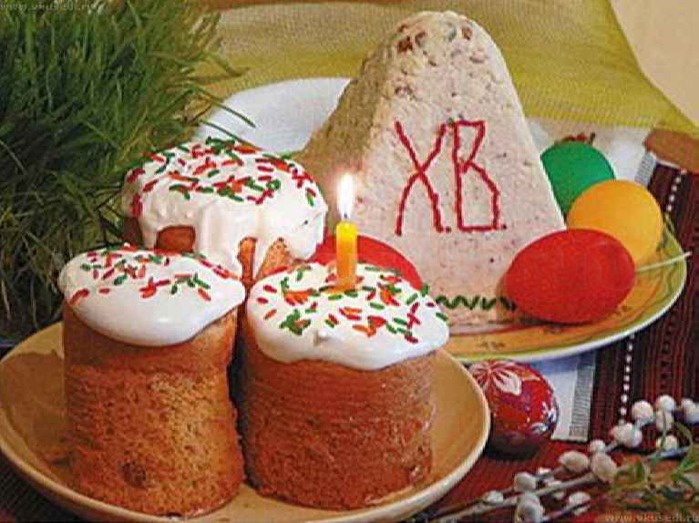 Выставка работ детской деятельности и родителей
III. Презентационно -   завершающий
Выставка работ детской деятельности.
 
 Праздник, посвященный 70-летию Победы в
             Великой Отечественной войне

    «ЧТИМ  ВЕЛИКИЙ  ДЕНЬ  ПОБЕДЫ!»
Герб семьи нарисовала:Шар земной, горят зарницы,Радужное покрывало,             Гордый профиль смелой птицы…
Герб моей семьи
Выставка рисунков, посвященных 70-летию Победы
Наше  творчество
Выставка работ детской деятельности.
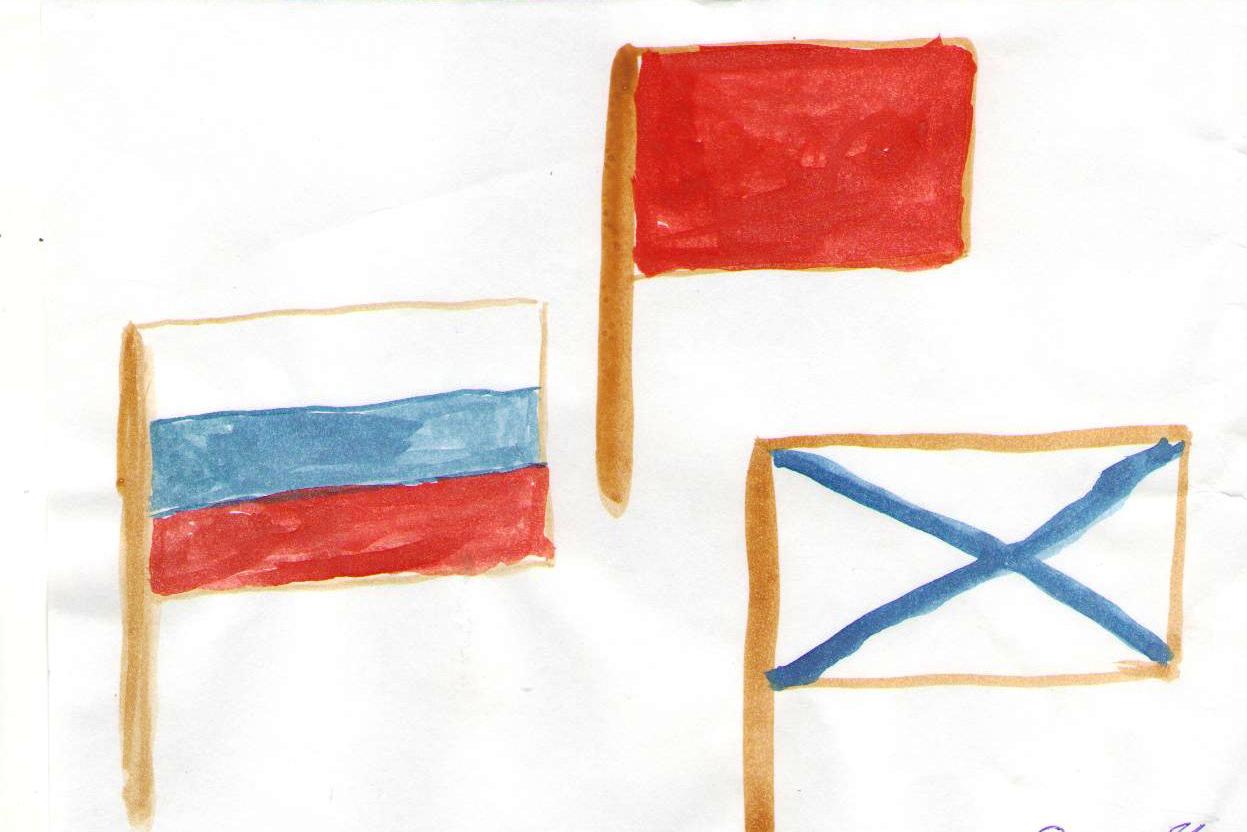 Горит на солнышкеФлажок,Как будто яОгонь зажёг.
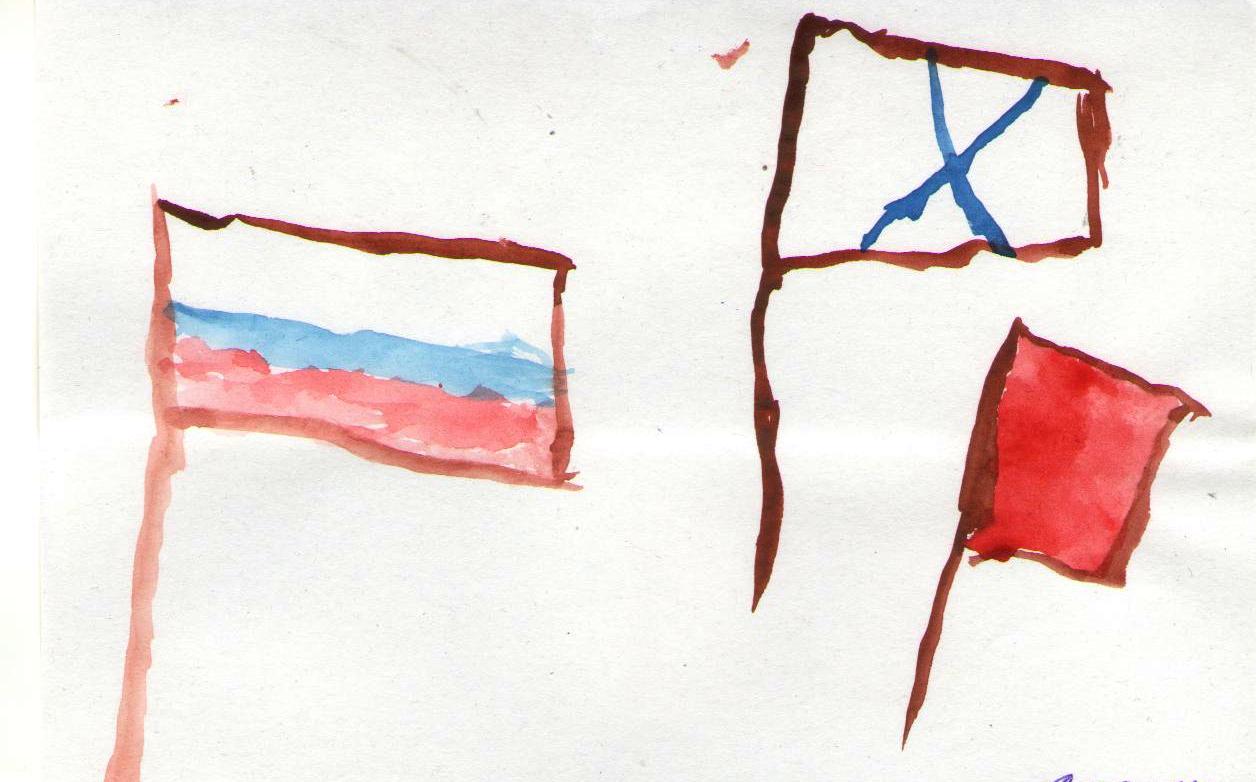 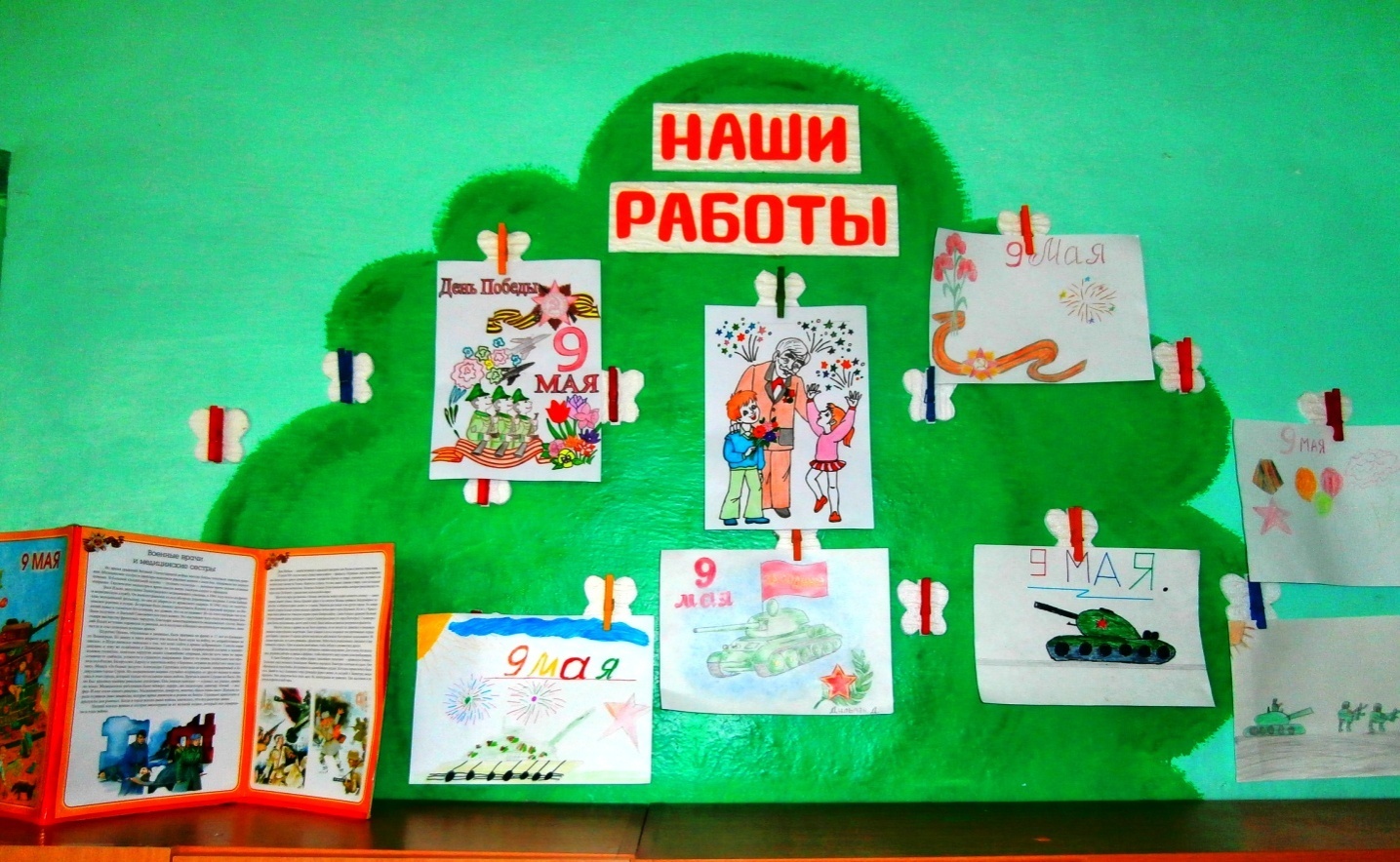 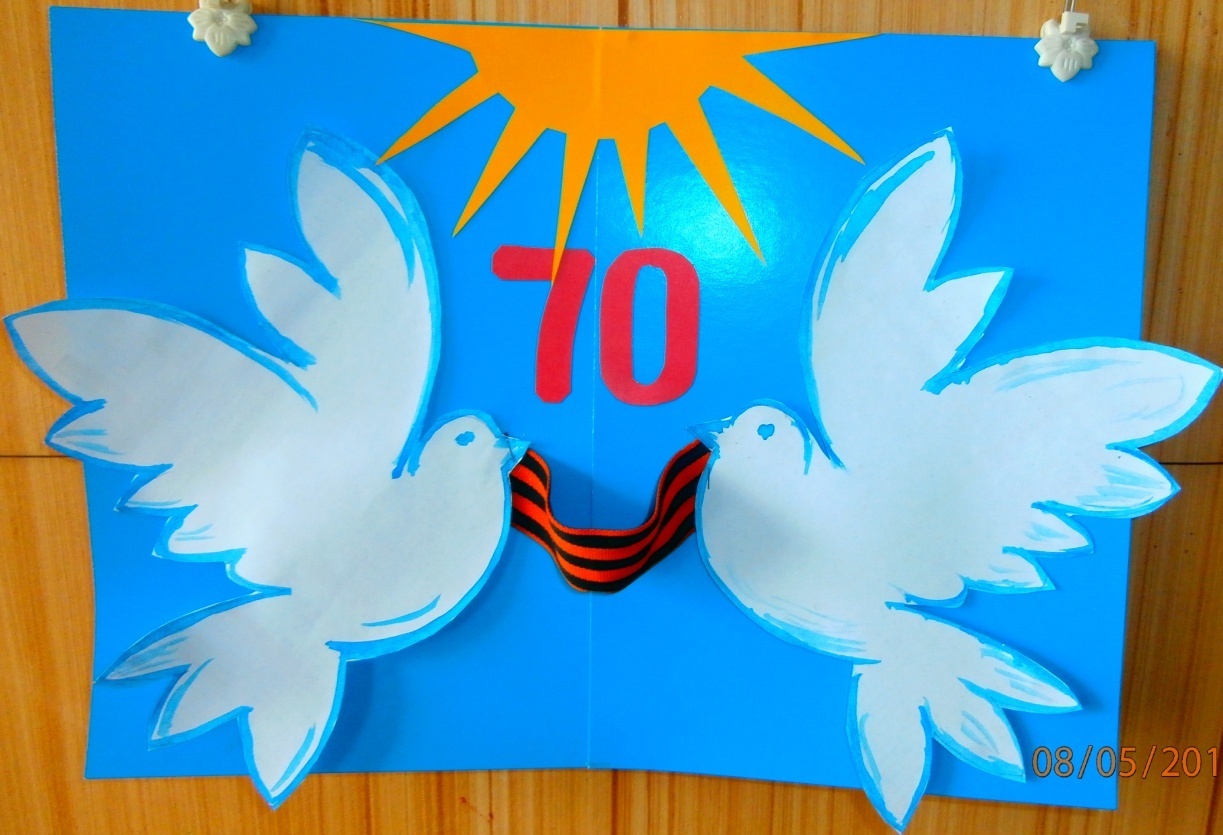 IV. Контрольно-рефлексивный
Подведение итогов.Беседа “Что мы хотели узнать, что узнали, для чего узнали?”Необходимые условия реализации проекта:интерес детей и родителей;методические разработки,интеграция со специалистами детского сада.
«Чтим великий День Победы»
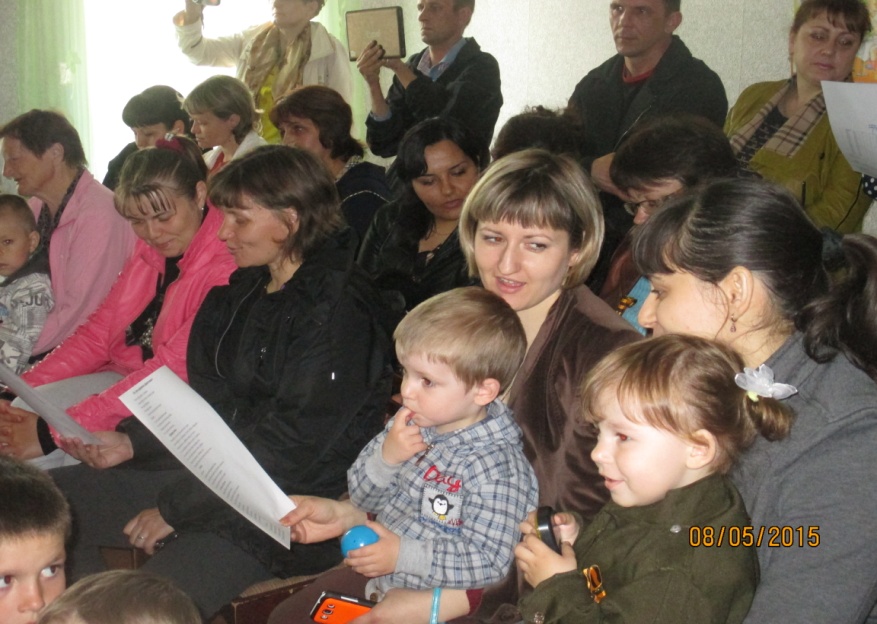 Предложения по возможному распространению проекта
Проект можно использовать в любой старшей группе детского сада, в кружковой работе, для детей в группах кратковременного пребывания детей, в продленных группах начальной школы.Мы очень надеемся, что проводимая работа поможет детям испытывать любовь и привязанность к родному дому, семье, селу, краю; испытывать гордость и уважение за свою нацию, русскую культуру, язык, традиции, гордиться своим народом, его достижениями, научит любоваться природой, бережно относиться к ней.
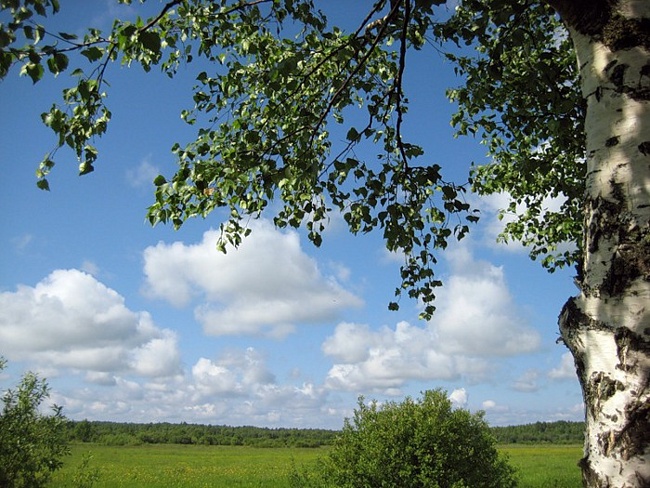 Родина – слово большое, большое!Пусть не бывает на свете чудес,Если сказать это слово с душою,Глубже морей оно, выше небес! В нем умещается ровно полмира:Мама и папа, соседи, друзья.Город родимый, родная квартира,Бабушка, школа, котенок … и я.Зайчик солнечный в ладошке,Куст сирени за окошкомИ на щечке родинка –Это тоже Родина.
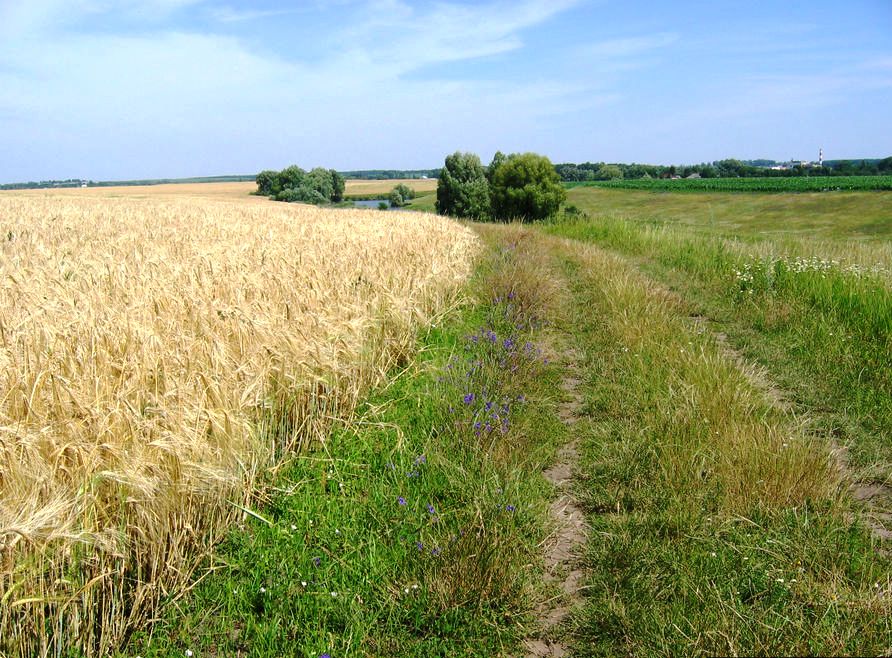 Звивається стежиночка до рідного села,
Та найдорожча жилочка, де молодість пройшла,
Та ниточка без вузликів, що в серці я ношу,
Та найсвятіша музика, якою дорожу.
Воспитатель                                                          МДОУ – Коростинский детский сад                                                                      Корякова М. В.
Благодарю за внимание